Figure 4. FA asymmetry within tract segments (Analysis C). Asymmetry ratios in FA are presented for the segments of the ...
Cereb Cortex, Volume 19, Issue 2, February 2009, Pages 414–423, https://doi.org/10.1093/cercor/bhn097
The content of this slide may be subject to copyright: please see the slide notes for details.
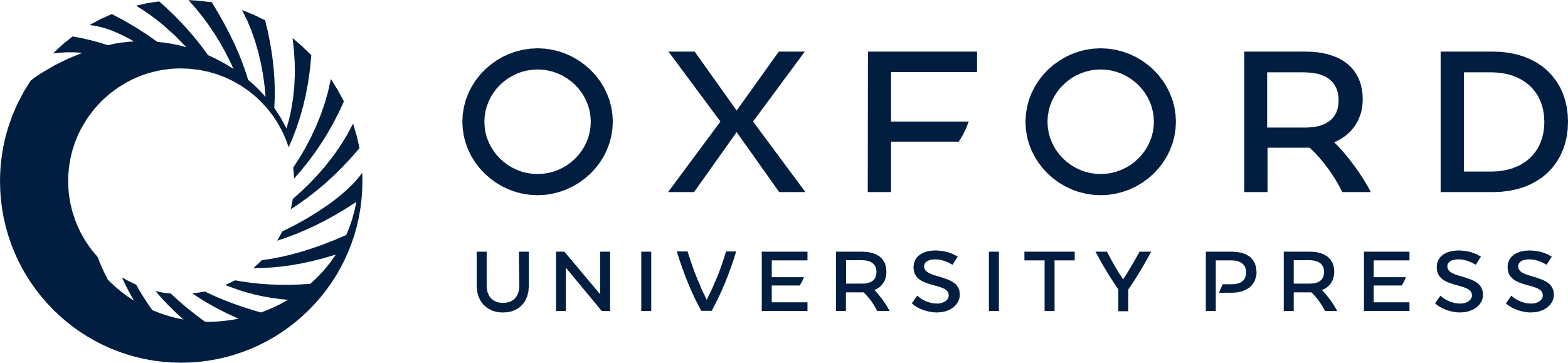 [Speaker Notes: Figure 4. FA asymmetry within tract segments (Analysis C). Asymmetry ratios in FA are presented for the segments of the arcuate fasciculus (a) and the cortico-spinal tract (b), with statistical significance of the one-tailed paired t-tests (see Table 3, ns: not significant). Abbreviations: cp: cerebral peduncles, plic: posterior limb of the internal capsule, lcs/hcs: low/high centrum semiovale.


Unless provided in the caption above, the following copyright applies to the content of this slide: © The Author 2008. Published by Oxford University Press. All rights reserved. For permissions, please e-mail: journals.permissions@oxfordjournals.org]